الوعي الصحي
الوحدة الثالثة
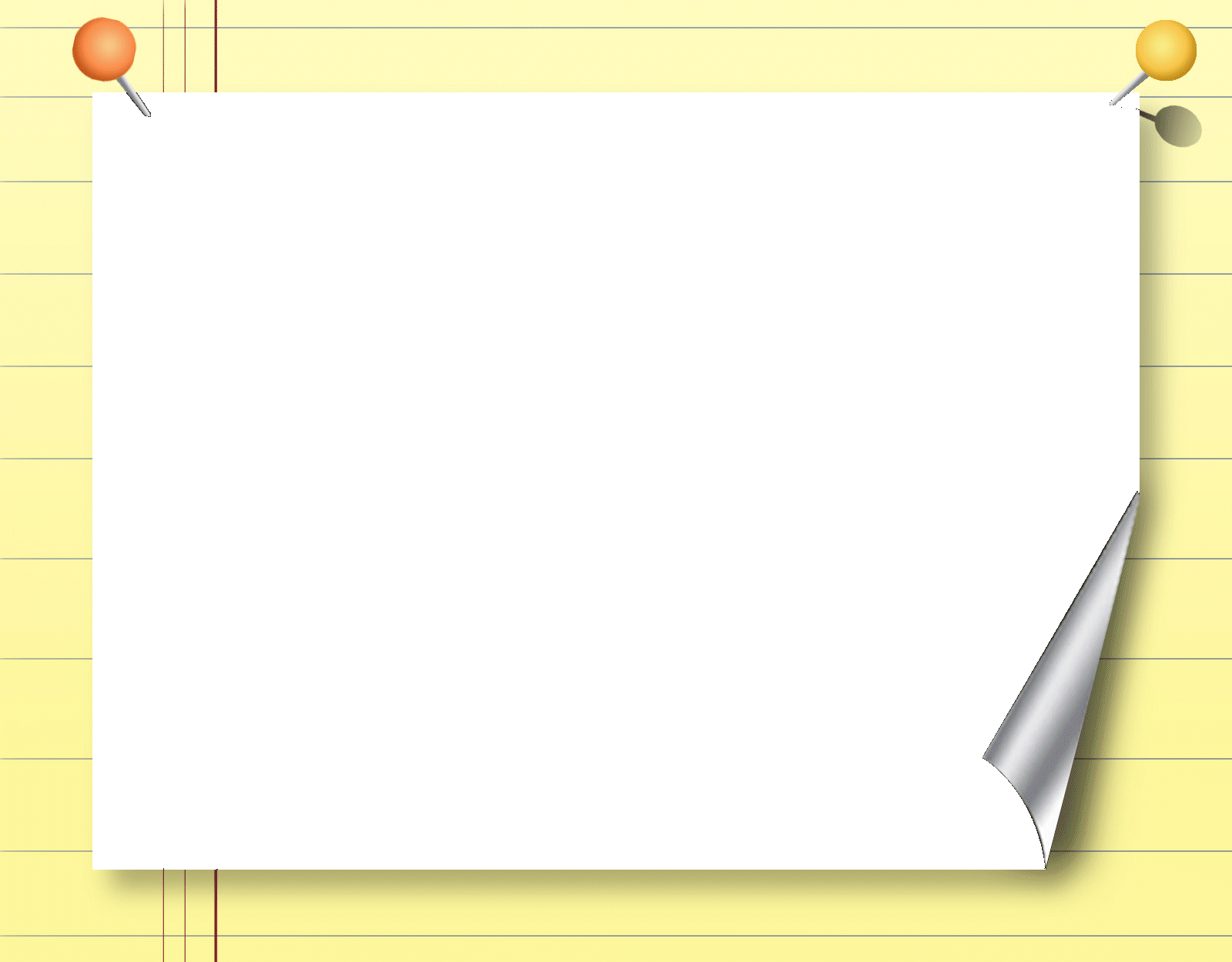 الظاهرة الإملائية
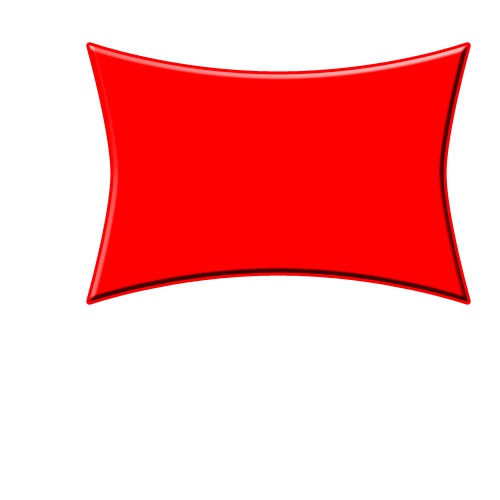 الألفُ اللَّيِّنةُ الْمُتَطَرِّفَةُ في (الأفعالِ، والأسماءِ، والحروفِ)
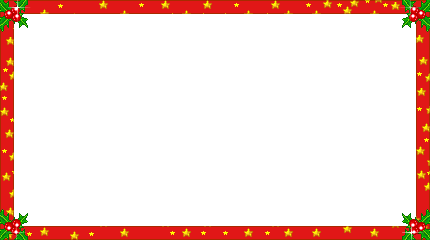 أ- الألف اللينة المتطرفة في الأفعال
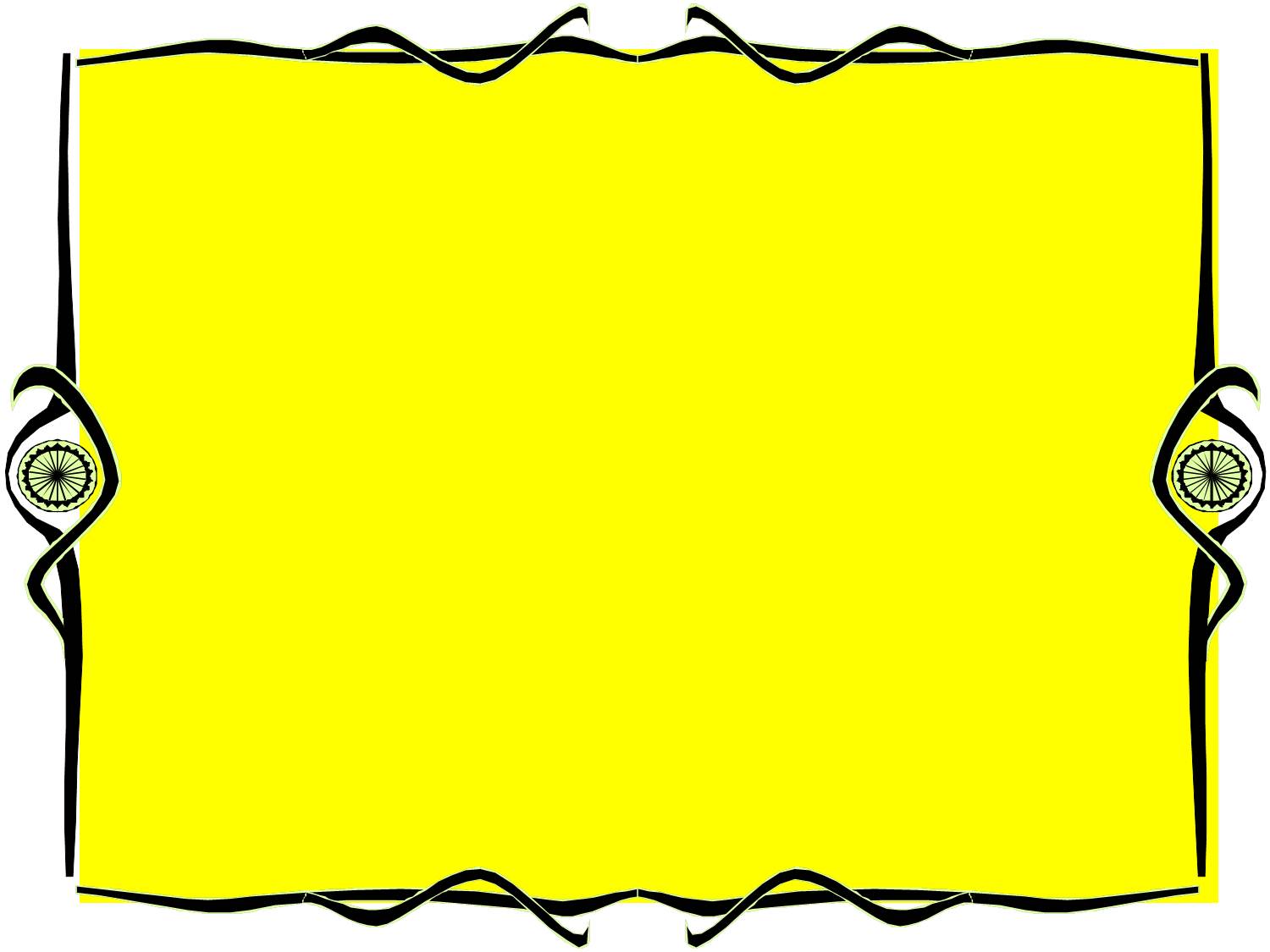 أهداف الدرس
تعريف الألف اللينة
رسم الألف اللينة رسماً صحيحاً
تطبيق ما تعلمته في كتاباتي دائماً.
الألف اللينة لا تقع في أول الكلمة؛ لأنها ساكنة، واللغة العربية لا تبدأ بحرف ساكن.
تأتي في وسط الكلمة مثل (كتاب) وتكتب قائمة دائماً.
وتأتي في آخر الكلمة وتسمى متطرفة وهي التي سندرسها.
وتقع في الأسماء والأفعال والحروف.
تختلف الألف اللينة عن الهمزة (بدأ – بدا)
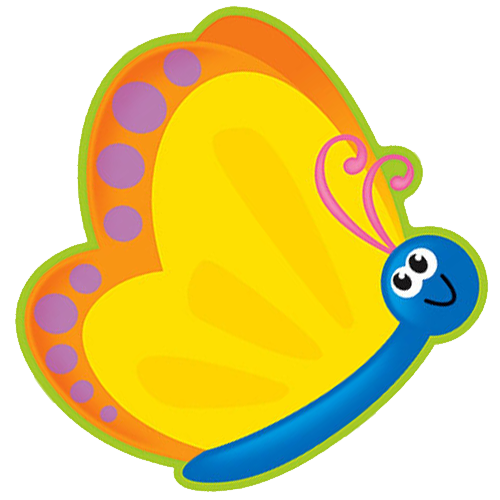 مثال
أعيا المرض فوازاً، فاستدعى أبوه الطبيب، الذي دنا من فواز وكشف عليه، وحكى له فواز إهماله في تطبيق القواعد الصحية.
أتأمل الكلمات المظللة بالأصفر فأجدها أفعالاً ختمت بألف لينة، مرة كتبت قائمة (ا) ومرة على صورة الياء (ى). فإذا كان الفعل ثلاثياً تكتب الألف تبعًا لأصل الكلمة: إذا كان واوًا كتبت قائمة (دنا: يدنو، دنوًا)
وإذا كان ياء كتبت على صورة الياء (ى)( حكى: يحكي، حكياً)

وإذا كان فوق الثلاثي كتبت الألف على صور الياء (استدعى) إلا إذا سُبقت الألف بياء فإنها تكتب قائمة (أعيا)
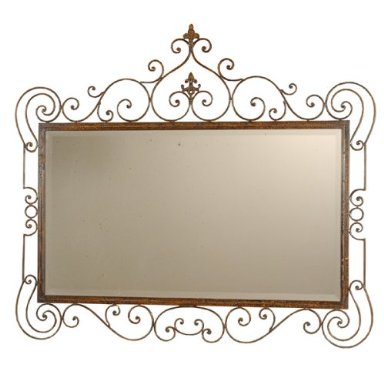 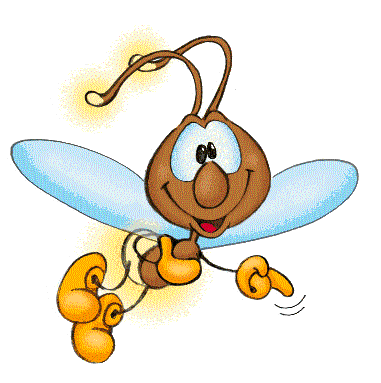 أقرأ وألاحظ
أقرأ الأفعال الملونة في الأمثلة السابقة، ثم أكتب على غرار الأفعال الآتية:
سما
دنا – دعا - علا-....... -......... -..........
عصا
رجا
بكى
سعى
حكى - هدى – رمى -......... -...........
ارتضى
اهتدى
اصطفى
استدعى – تولى – انقضى -...........-.......... -.....
يحيا
استحيا
أعفا
أعيا – أحيا -............-.............-.............
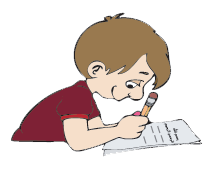 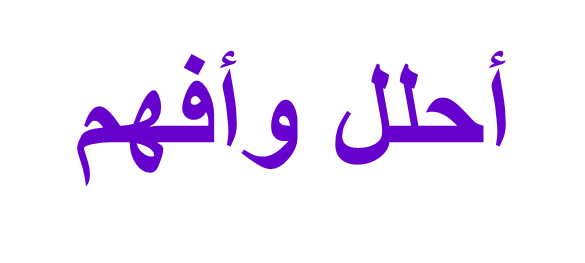 أكمل على غرار المثالين:
سما (يسمو – سموًا – سموت)
حبـ.... (يحبو – حبواً – حبوت)
  خط... (.......... -.......... -................)
 قسـ... (...........-............. -.............)
يخطو
خطوت
خطواً
يقسو
قسوت
قسواً
أكمل على غرار المثالين
هدى (يهدي – هداية – هديت)
وعى.... (............ -............ -...........)
رمـ... (.......... -.......... -................)
سعـ... (...........-............. -.............)
وعيت
وعي
يعي
رماية
رميت
يرمي
سعي
سعيت
يسعى
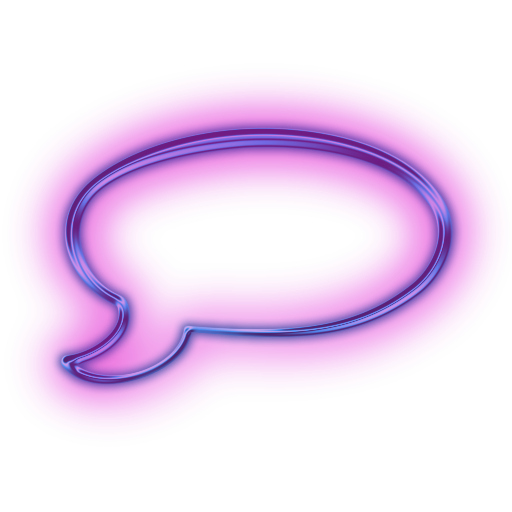 أستنتج
فوق الثلاثي
تكتب الألف اللينة على صورة الياء (ى) 
 (صلى – استعلى – اختفى)
إلا إذا سبقت الألف بياء، فتكتب قائمة
(يحيا – تزيا – استحيا)
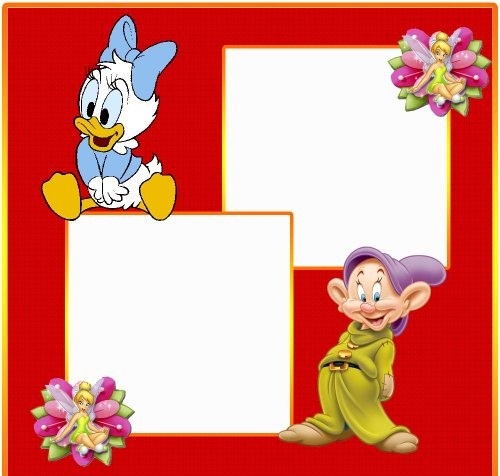 أعود
لمعجمي اللغوي؛ لأتعرف معنى تَزَيَّا
معنى تَزَيَّا
تهيأ وتلبَّس؛ «تزيا بزي غيره، لبس كما يلبس»
والمضارع: يتزيِّا
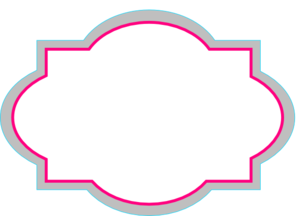 أطبق
1- أملأ الفراغات بالكلمة الصحيحة إملائياً مما بين القوسين فيما يأتي:
سقى
الزارع................... المزروعات. (سقا – سقى)
................ الله الأرض بعد موتها. (أحيى – أحيا)
....................... الطفل ملابسه. (ارتدى – ارتدا)
.................. الطالب بصوته الجميل.(شدا- شدى)
أحيا
ارتدى
شدا
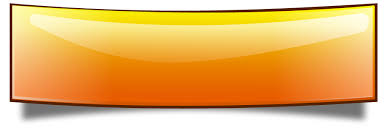 2- كيف كتبت الألف اللينة في الفعلين الملونين؟ وما السبب؟
نجا السائق في حادث مروع:
كتبت الألف قائمة لأن أصل آخر الفعل الثلاثي واواً
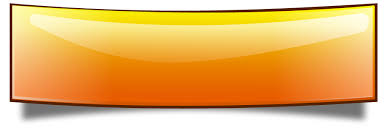 2- كيف كتبت الألف اللينة في الفعلين الملونين؟ وما السبب؟
نجَّى الله- سبحانه وتعالى- الولد من الغرق
كتبت ياء غير منقوطة لأنها في الأصل ياء  (ينجي)
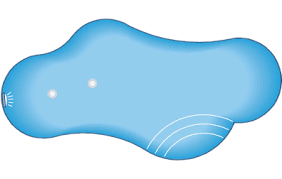 تفكير ناقد
يحيا يحيى حياة طيبة
ما الفرق بين الكلمتين الملونتين في رسم الألف اللينة؟ وما السبب؟
يحيا: رسمت الألف قائمة لأنها سبقت بياء
يحيى: اسم منقوص
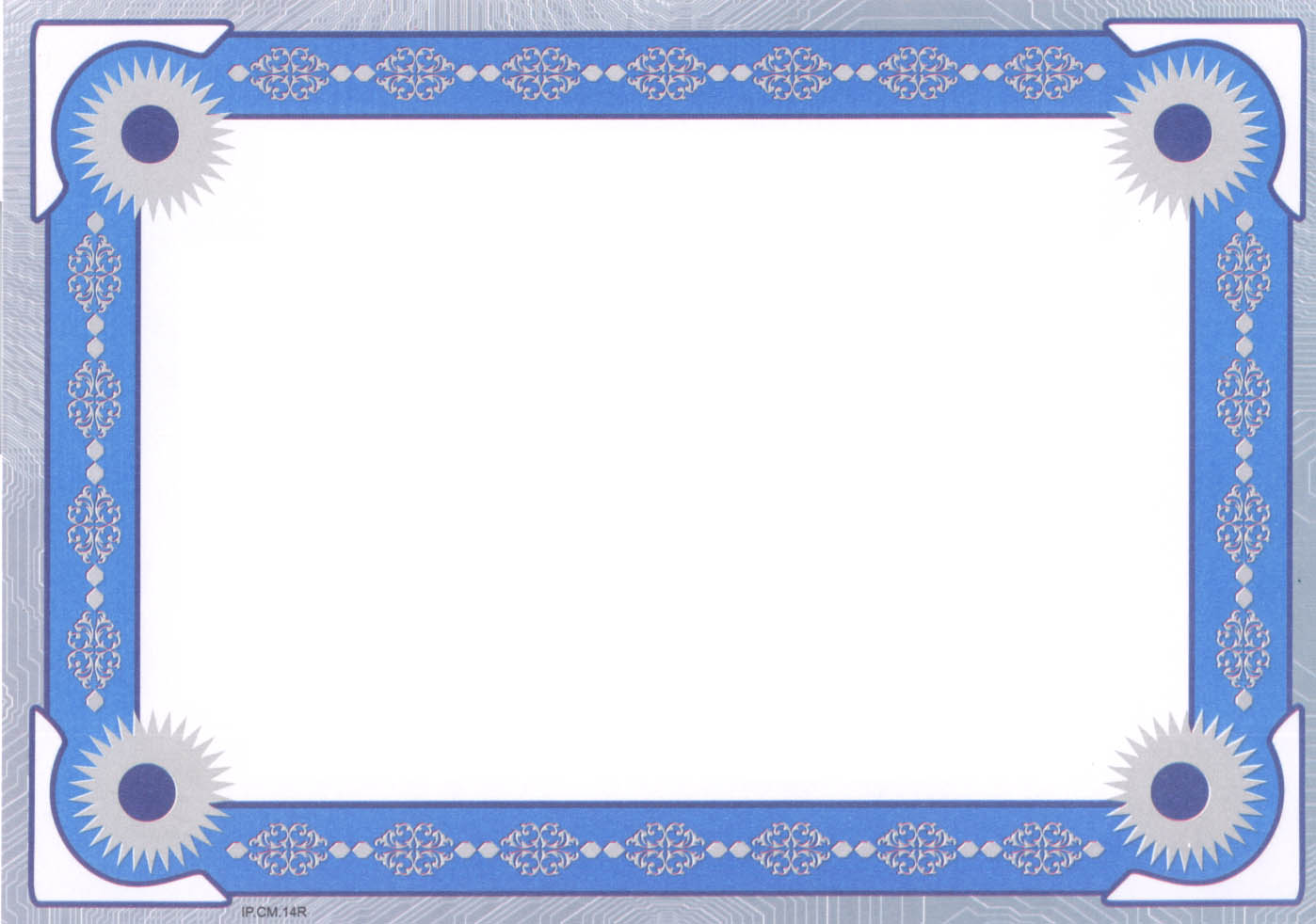 أعود
لمعجمي اللغوي؛ لأتعرف معنى الاسم: حِجَا
معنى حِجَا
عقل وفطنة، الجمع: أحجاء وأحجية، «من ذوي الحِجَا: ذكي حكيم.
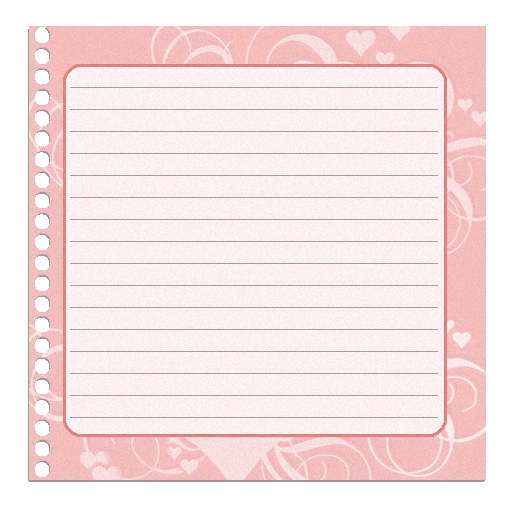 ب- الألف اللينة المتطرفة في الأسماء
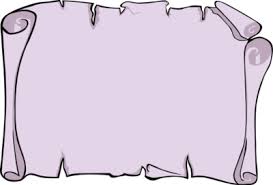 أتأمل الأسماء الملونة لأستنتج قاعدة الألف اللينة المتطرفة في الأسماء
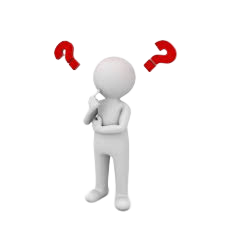 أستنتج
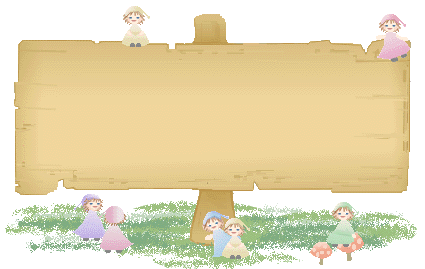 أطبق
1- أرسم الألف رسماً صحيحاً في أواخر الأسماء الآتية:
فتى، رحا، ندا، العصا، الضحى، علا
دجى، كرى، نهى، رضا، تقوى، شفا، ربى
زوايا، مستشفى، سجايا، دعوى
إذا لم أعرف أصل الألف اللينة أعود لأحد معاجم اللغة العربية
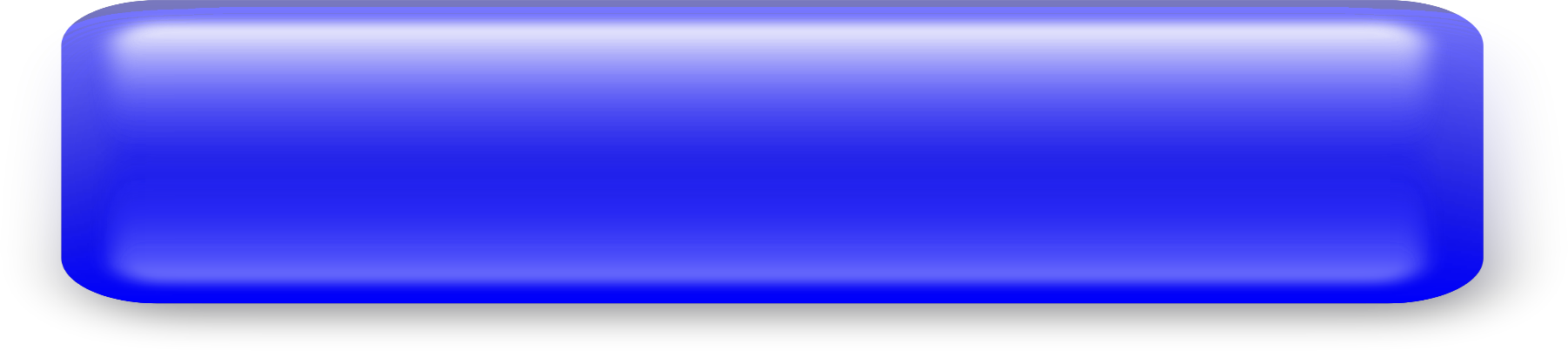 2- أقرأ الآيات الكريمة ثم أملأ الحقلين الآتيين:
قال تعالى: ﴿عَبَسَ وَتَوَلَّى* أَنْ جَاءَهُ الأَعْمَى* وَمَا يُدْرِيكَ لَعَلَّهُ يَزَّكَّى* أَوْ يَذَّكَّرُ فَتَنْفَعَهُ الذِّكْرَى* أَمَّا مَنِ اسْتَغْنَى* فَأَنْتَ لَهُ تَصَدَّى* وَمَا عَلَيْكَ أَلَّا يَزَّكَّى* أَمَّا مَنْ جَاءَكَ يَسْعَى* وَهُوَ يَخْشَى* فَأَنْتَ عَنْهُ تَلَهَّى* كَلَّا إِنَّهَا تَذْكِرَةٌ﴾ [عبس1: 11]
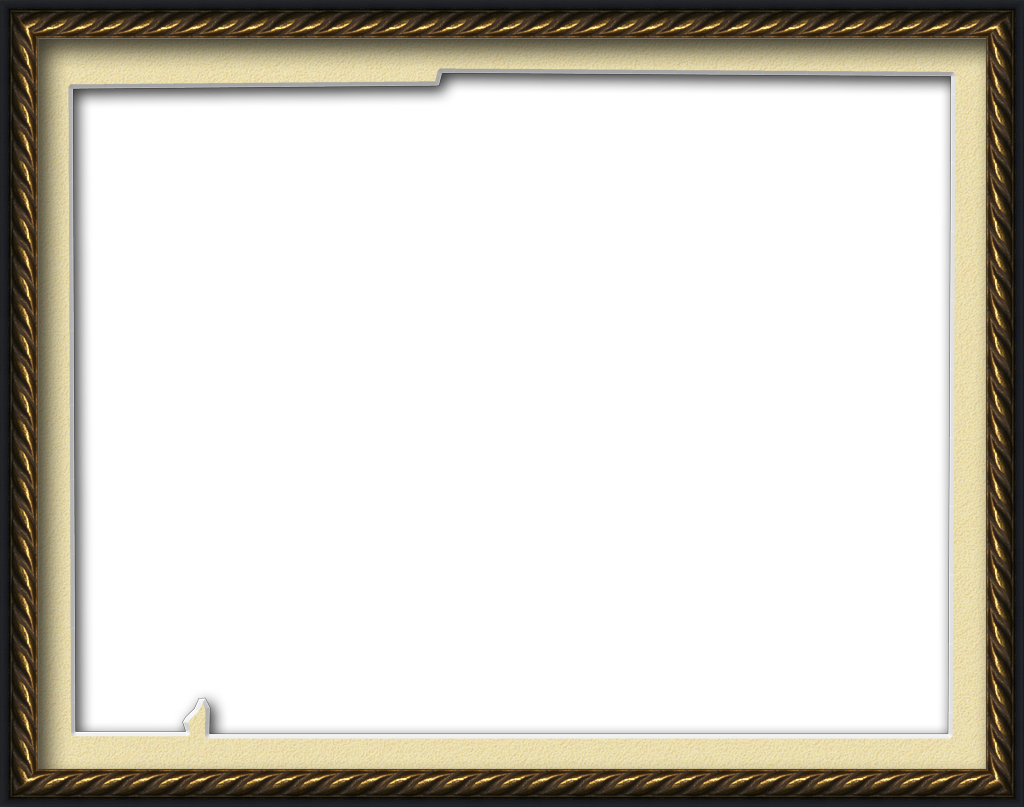 ج – الألف اللينة المتطرفة في الحروف
جميع الحروف المنتهية بألف لينة تكتب ألفها قائمة نحو:
لا، ألا، إلاَّ، لولا، كلاَّ، ماعدا أربعة هي: (حتى، إلى، على،  بلى) فإنها تكتب على صورة ياء (ى)
أطبق
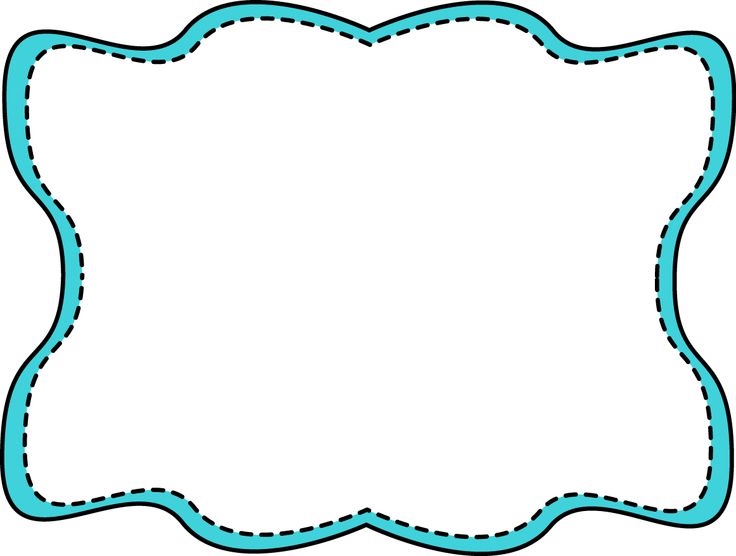 أكتب في دفتري ما يملي علي معلمي: (إملاء اختباري من اختيار المعلم).
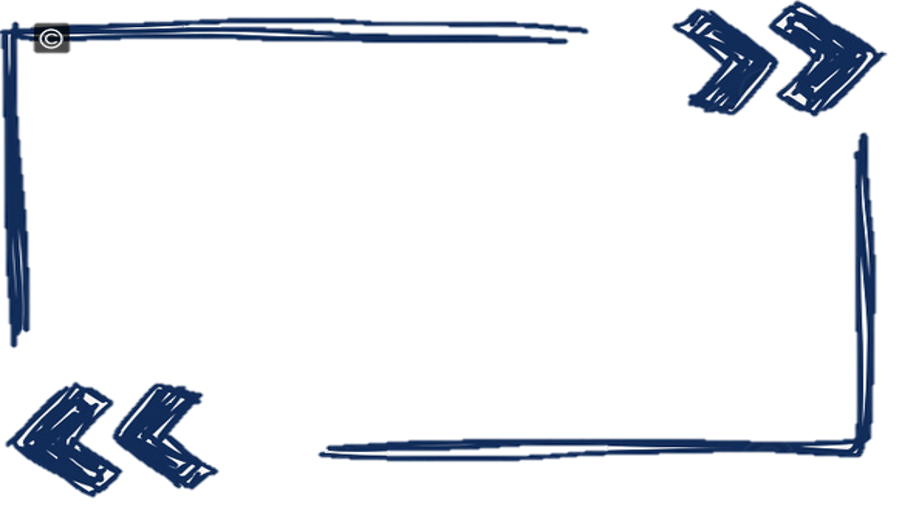 أتعلم وأتسلى
أولاً: ألعب المساجلة الحلقية المكتوبة مع مجموعتي لكتابة عدد من الكلمات المختومة بألف لينة.
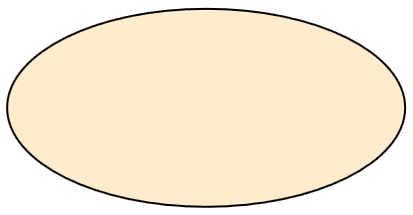 الواجب المنزلي
1- أكمل كل فعل مما يأتي بالألف اللينة المناسبة قائمة أو على صورة ياء (ى):
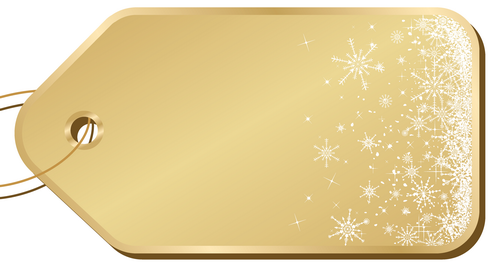 2- أملأ الفراغات بالكلمة الصحيحة إملائياً مما بين القوسين:
................... المرض صاحبه. (أعيا – أعيى)
تجنب تناول............ قبل النوم (الحلوى، الحلوا)
تنتقل.............. الإنفلونزا بواسطة فيروس ينتشر عن طريق السعال والعطاس (عدوا، عدوى)
................. وزير الصحة افتتاح المركز الصحي (رعا، رعى)
أعيا
الحلوى
عدوى
رعا
.................... العامل خزان الماء بغطاء محكم لمنع توالد البعوض. (غطا، غطى)
....................المريض مدة نقاهة بعد مرضه الشديد. (قضى، قضا)
غطى
قضى
3- أبين أصل الألف اللينة في الكلمات الآتية، وأمثل بجملة مفيدة لكل كلمة
شوى
الياء
أصل الألف:............................
الجملة:................................
شوى الرجل السمك
قسا
الواو
أصل الألف:............................
الجملة:................................
قسا المعلم على الطالب
شفى
الياء
أصل الألف:............................
الجملة:................................
شفى الله المريض
طفا
الياء
أصل الألف:............................

الجملة:................................
طفا الخشب فوق الماء
4- أصل بين الكلمة وسبب كتابة ألفها اللينة بالصورة التي كتبت عليها: